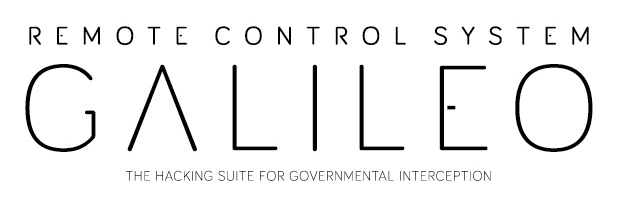 Features Compatibility
- 9.6.0 -
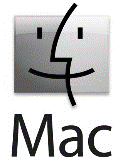 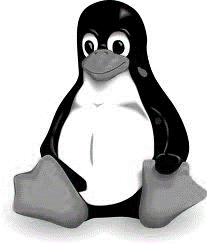 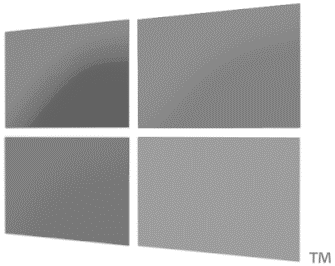 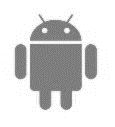 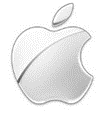 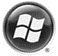 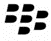 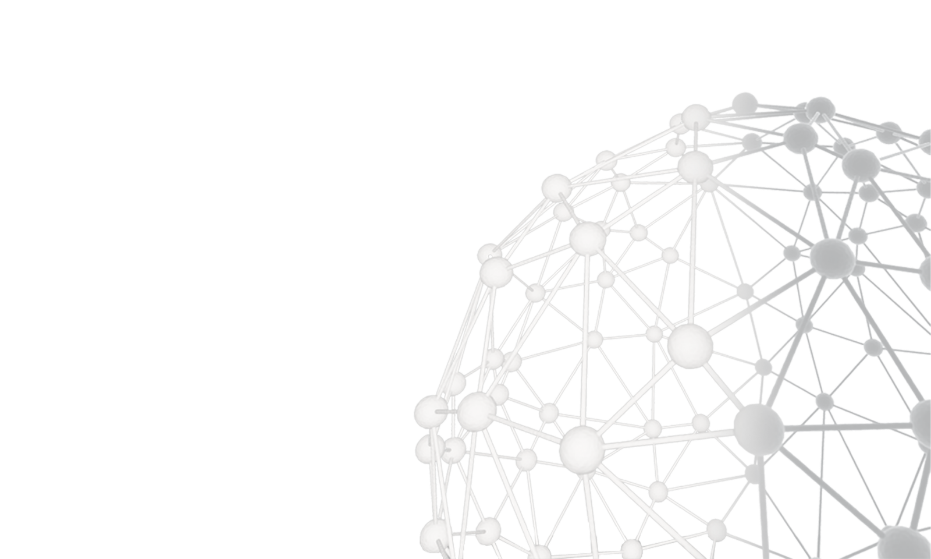 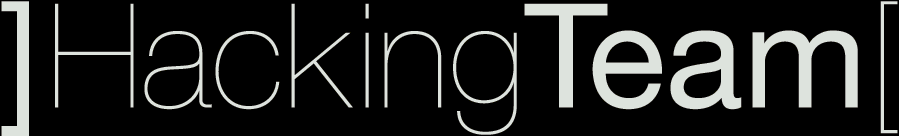 Platforms
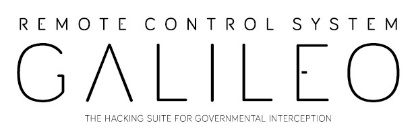 Desktop
Mobile
*Experimental
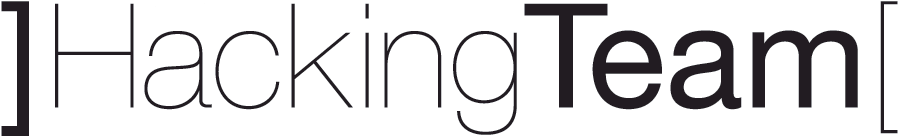 Agents
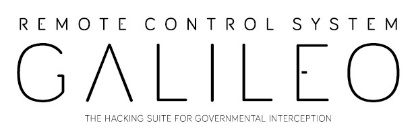 Desktop
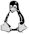 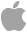 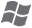 Mobile
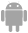 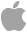 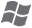 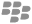 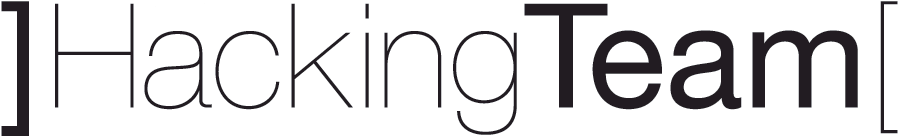 Modules
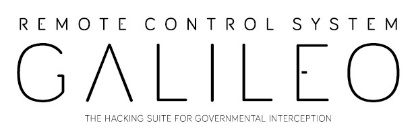 Desktop
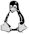 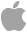 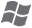 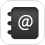 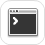 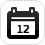 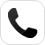 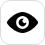 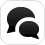 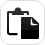 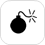 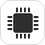 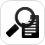 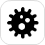 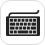 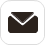 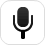 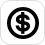 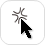 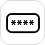 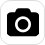 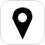 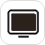 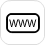 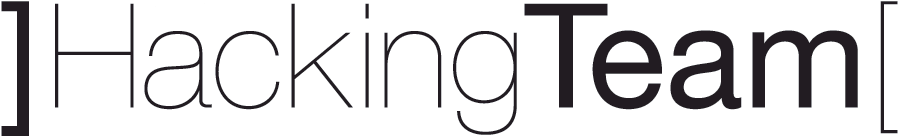 Modules
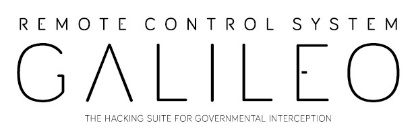 Mobile
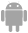 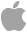 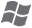 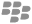 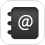 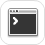 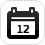 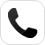 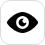 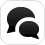 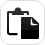 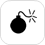 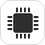 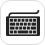 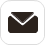 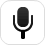 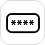 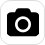 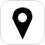 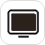 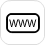 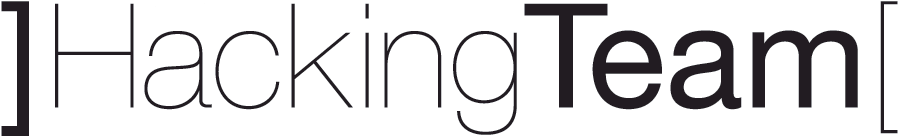 Events
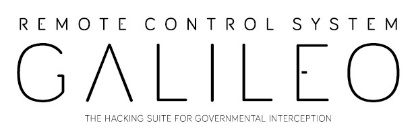 Desktop
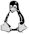 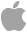 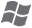 Mobile
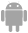 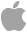 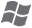 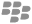 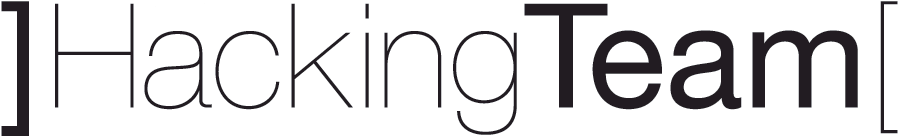 Actions
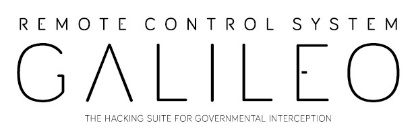 Desktop
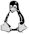 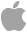 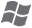 Mobile
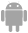 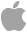 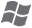 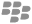 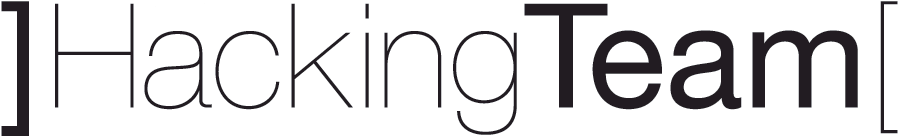